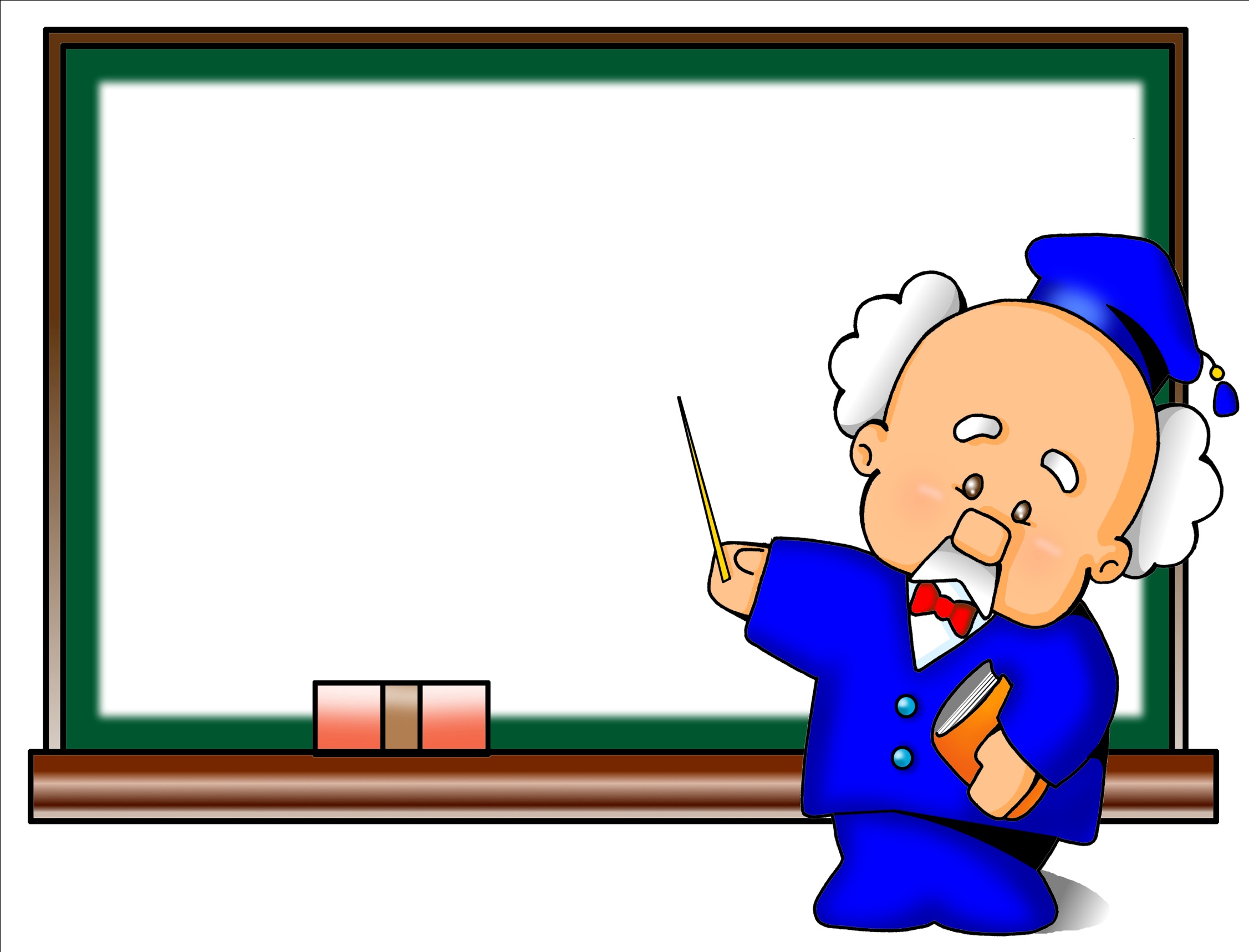 جد مساحة المثلث في كل بند من البنود (أ) – (ج) :
A
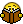 A
12
9
C
8
x
8
A
B
9
B
C
x
x
9
B
C
A
h
C
B
a
D
b
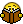 أكمل الناقص في القائمة حسب المعطيات الملائمة للرسم :
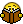 معطى المثلث التالي:
A
B
أضلاع المثلث  ABC ∆ هي:  ____،____،____.

زوايا المثلث ABC ∆هي:  ____، ____، ____.	

رؤوس المثلث ABC ∆هي:  ____،____،____.

أذكر أنواع المثلث المختلفة من حيث الزوايا: ______________________________.

أذكر أنواع المثلث المختلفة من حيث الأضلاع: _____________________________.
C
D
A
B
معطى شبه منحرف متساوي الساقين:
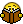 E
ما هو عدد المثلثات الموجود في الرسم؟__________________ سجلوا أسماء ثلاثة مثلثات بحيث يكون AB  ضلع لها:_____________سجلوا أسماء ثلاثة مثلثات بحيث يكون CD ضلع لها:________________ سجلوا مثلثين مشتركين بنفس الزاوية:_______________________ هل الزاوية ADC مشتركة بين المثلثين ∆ ADB و ∆ ADC؟______________ علل:_____________________________________________
C
معطى المثلث  ABC ∆ ، ضع <،> أو = :1)  AB + AC ___ BC2)  AC ___ AB + BC  معطى أن :                     BC = 3                 AB = 4                     * برهن أن  AC<7
A
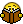 C
B
ما هو الجواب الصحيح؟ علل . من بين كل ارتفاعات المثلث، ارتفاع الضلع الطويل هو :                   الأقصر / الأطول / لا يمكن المعرفة.
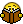 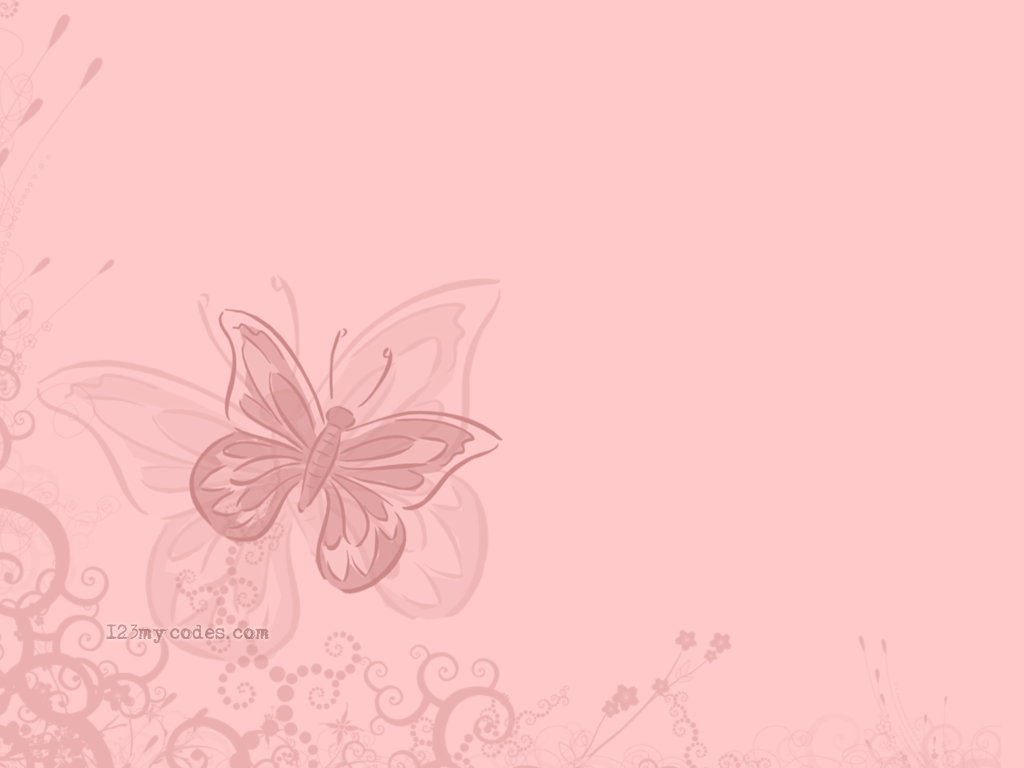 بطاقة إرشاد رقم 1
بسم الله الرحمن الرحيم
عزيزي الطالب \ة:-

    نرحب بك في مركزنا التعليمي هذا، الذي يبحث في موضوع المثلث، والذي يتألف من خمس محطات، في كل محطة من تلك المحطات ستجد أمامك:  
لعبة تعليمية.
تعليمات للعبة في الجهة اليمنى من اللعبة نفسها.
تقييم عام للمحطة في الجهة اليسرى من اللعبة.
علبة تغذية راجعة للعبة في الجهة السفلى.

ونرجو أن تحظوا بالمتعة والفائدة من خلال تجوالكم بين محطات المركز المتنوعة.

أهلا وسهلا بكم.
بطاقة إرشاد رقم 2
عزيزي الطالب \ة:-  *تنقل بين المحطات بشكل متسلسل.  *إذا كنت بحاجة إلى قلم وأوراق فارغة، يمكنك الحصول عليها من   الجيب الموجود في مدخل المركز.
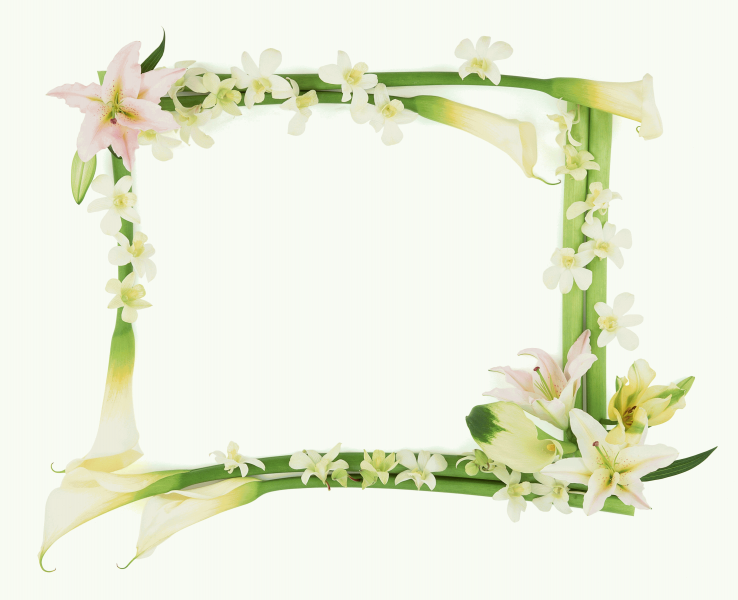 بطاقة إرشاد رقم 3
عزيزي الطالب \ة:-

 توجه إلى المحطة الأولى لتتعرف على موضوع "المثلث"، وكل ما يخصه من خلال عرض محوسب يُلخص الموضوع.
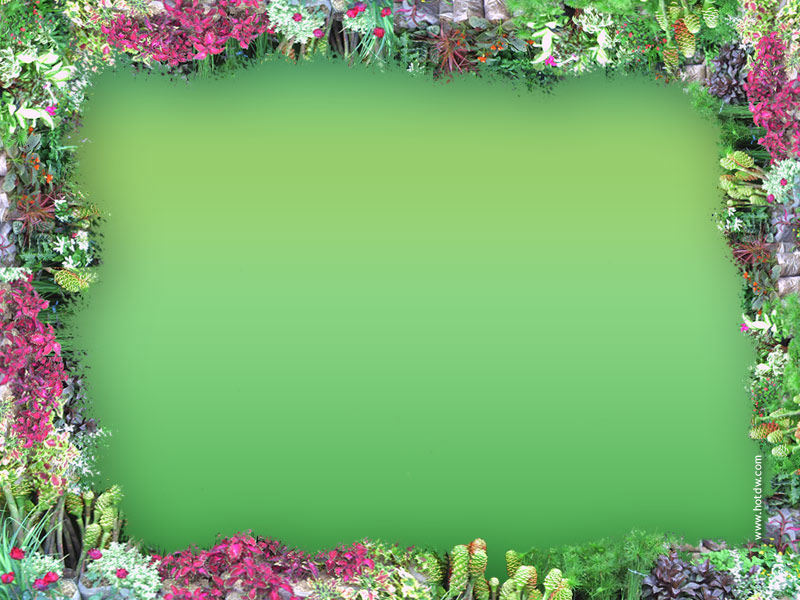 بطاقة إرشاد رقم 4
عزيزي الطالب \ة:-

   توجه إلى المحطة الثانية ثم اقرأ تعليمات اللعبة الموجودة في هذه المحطة بتمعن ثم قم بتنفيذ اللعبة، وللتأكد من الإجابة ارجع إلى علبة التغذية الراجعة، وافحص نفسك، ثم قم بتعبئة استمارة التقييم الخاصة بهذه المحطة، وضع الاستمارة في صندوق التقييم.
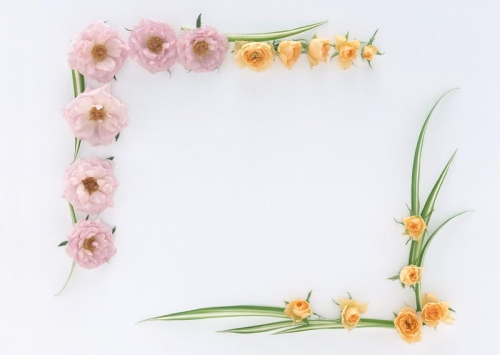 بطاقة رقم 5
عزيزي الطالب \ة:-

    توجه إلى المحطة الثالثة ثم اقرأ تعليمات المهمة الموجودة في هذه المحطة بتمعن وحاول تنفيذها، وبعد انتهائك من ذلك إذا أردت التأكد من صحة الإجابة ارجع إلى علبة التغذية الراجعة، وافحص نفسك، ثم قم بتعبئة استمارة التقييم الخاصة بهذه المحطة، وضع الاستمارة في صندوق التقييم.
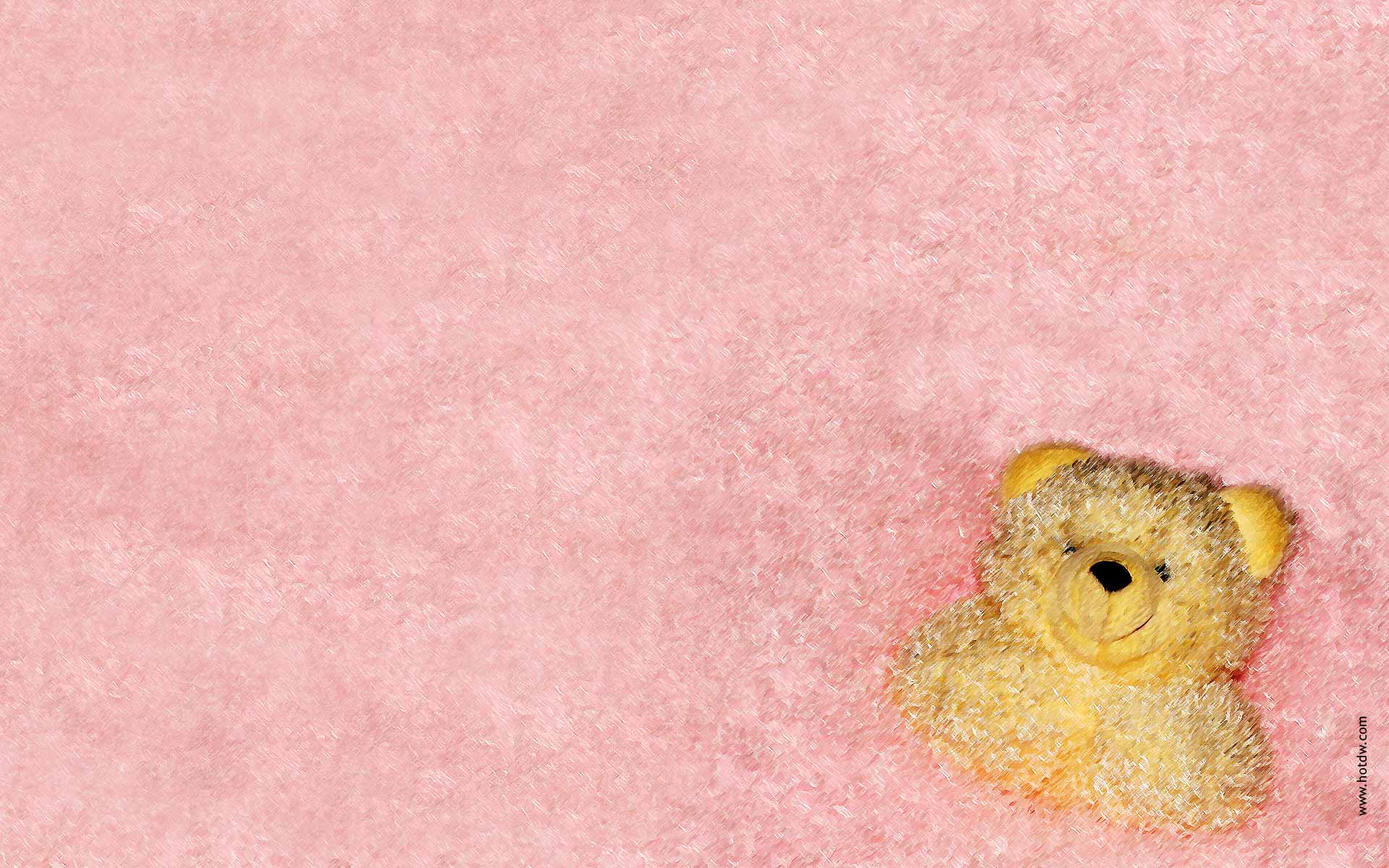 بطاقة ارشاد رقم 6
عزيزي الطالب \ة:- توجه إلى المحطة الرابعة، اقرأ تعليمات المهمة الموجودة في هذه المحطة بتمعن، وحاول تنفيذها، إذا أردت فحص الإجابة والتأكد منها ارجع إلى علبة التغذية الراجعة، ثم قم بتعبئة استمارة التقييم الخاصة بهذه المحطة، وضع الاستمارة في صندوق التقييم.
بطاقة ارشاد رقم 7
عزيزي الطالب \ة:-  توجه إلى المحطة الخامسة، اقرأ تعليمات اللعبة التعليمية الخاصة بهذه المحطة، وحاول تنفيذها، ولفحص نفسك والتأكد من صحة الإجابة استعن بعلبة التغذية الراجعة ثم قم بتعبئة استمارة التقييم الخاصة بهذه المحطة، وضع الاستمارة في صندوق التقييم.
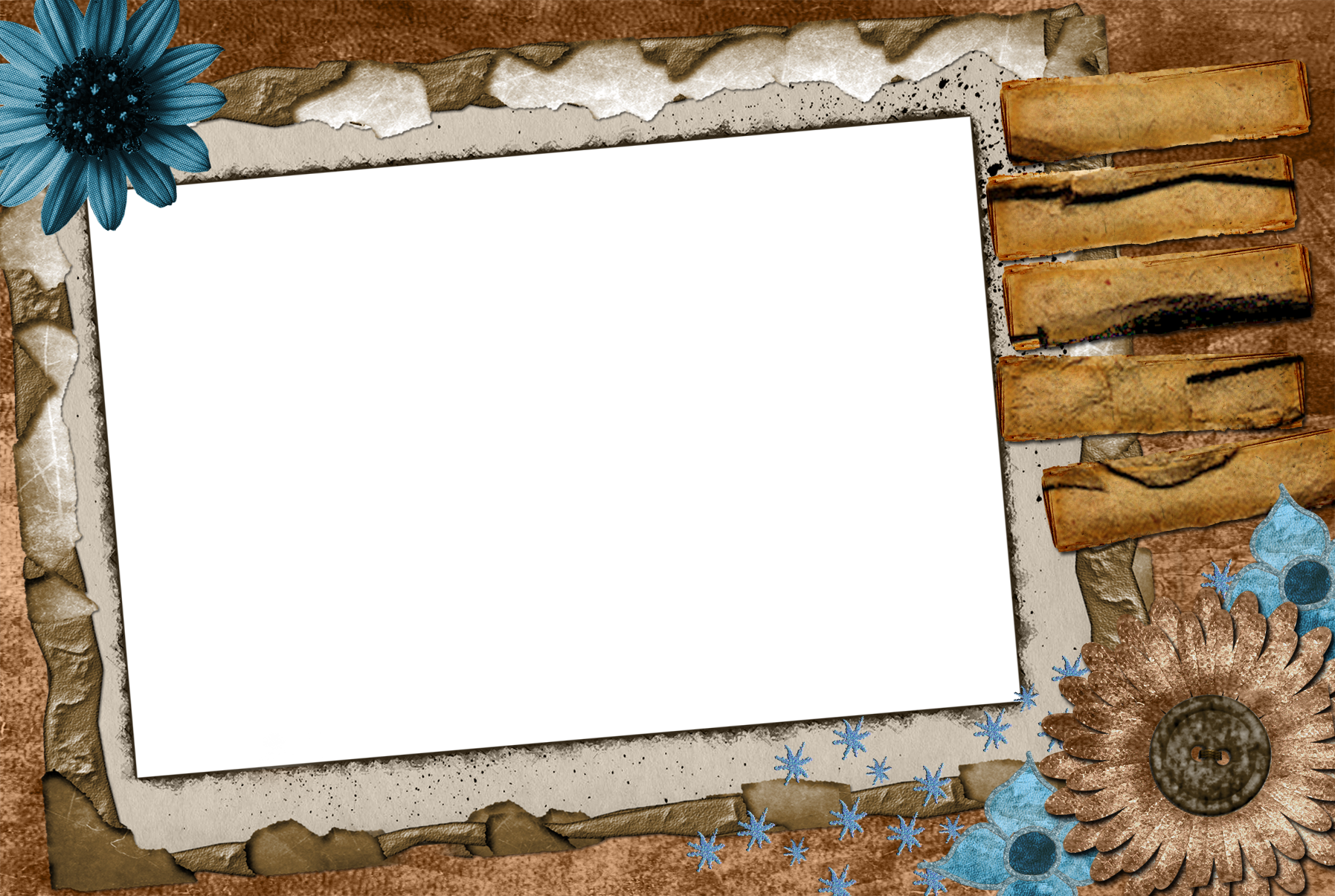 بطاقة إرشاد رقم 8
عزيزي الطالب \ة:- عند فراغك من التجول بين المحطات، وتنفيذ جميع المهام، قم بتعبئة استمارة التقييم الخاصة بجميع محطات مركزنا التعليمي، وضع الاستمارة في صندوق التقييم.ثم قم بالتعبير بالطريقة التي تريد، عن المثلث أو الرياضيات بشكل عام، من خلال رسم أو كتابة نص، فكاهة...